JUHANNUS
olla
kysyä
kyllä
sisko
ulkoilla
koti
aurinkoinen
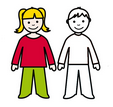 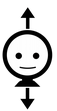 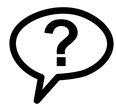 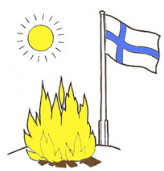 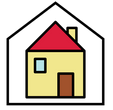 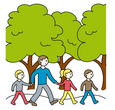 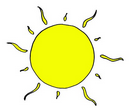 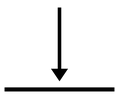 Minkälainen sää?
ottaa aurinkoa
kesämökki
ei
veli
mennä
pilvinen
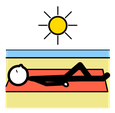 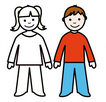 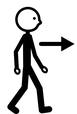 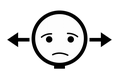 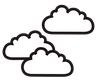 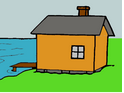 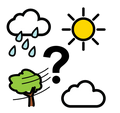 ei tiedä
ystävä
kuka?
uida
sateinen
perhe
liputus
tulla
minä
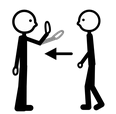 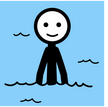 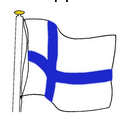 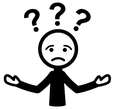 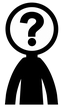 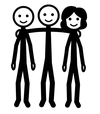 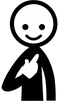 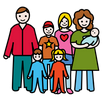 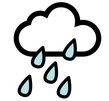 isovanhemmat
sinä
mitä?
katsoa/nähdä
vanhemmat
onkia kaloja
kokko
hyvä
ukkonen
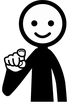 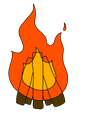 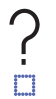 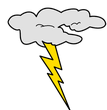 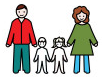 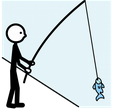 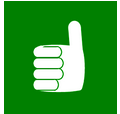 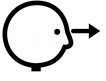 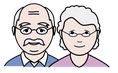 juhannussalko
miksi?
sukulaiset
katsoa televisiota
me
huono
äiti
lämmin/kuuma
haluta
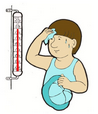 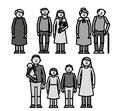 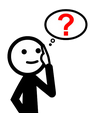 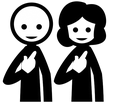 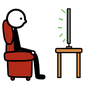 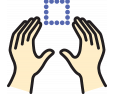 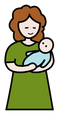 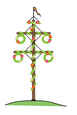 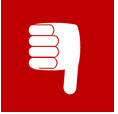 pelata pelejä
joku muu
lemmikki
juhannustanssit
isä
kylmä
ei halua
milloin?
Joku muu
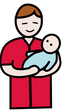 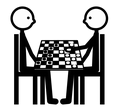 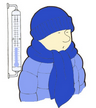 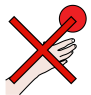 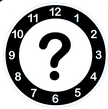 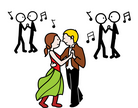 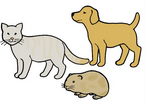 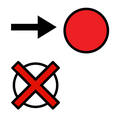 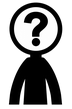 Tikoteekin kehittämä (www.kehitysvammaliitto.fi/tikoteekki). Kuvat: kuvapankki.papunet.net. Tulostusversiot: www.papunet.net/materiaalia